MISUG Update to COPS
July 15, 2015
MISUG Projects on the Aging Projects List
NOGRR084 – Daily Grid Operations Report and NPRR455 – CRR Shift Factors were listed on ERCOT’s Aging Projects List
NOGRR084
ERCOT staff is currently working with PWG and OWG to craft language for a subsequent revision. MISUG supports on-going efforts to publish the information referenced in this NOGRR.
NPRR455
Sponsor for this NPRR should be engaged to provide updated support at PRS
CMWG may also want to weigh in on the need for this report
7/15/2015
SCR775 – Dashboard for Indicative LMPs
The dashboard specified in SCR775 went live in the last week of June
http://www.ercot.com/content/cdr/html/rtd_ind_lmp_lz_hb.html
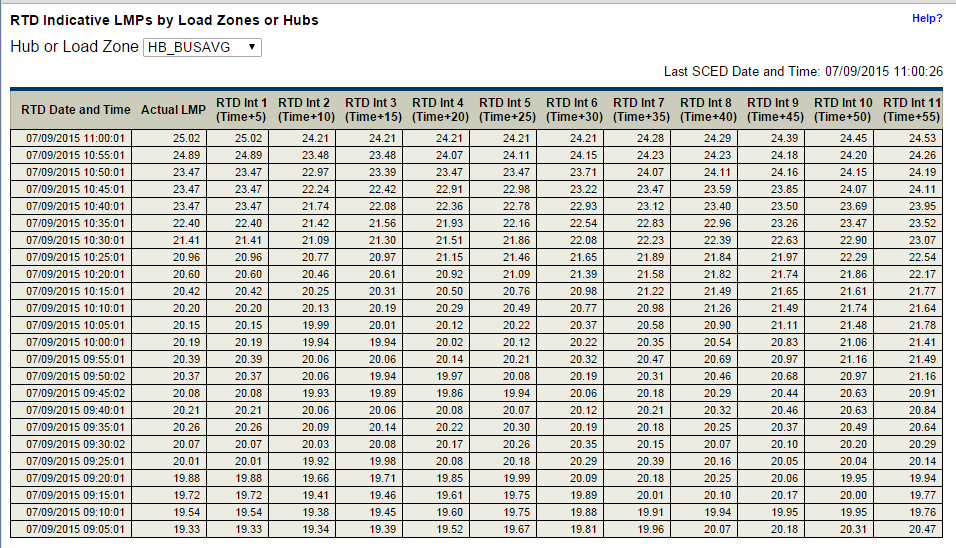 7/15/2015
External Web Services (EWS) Modification
MISUG is facilitating a discussion to improve the EWS
EWS Survey
A survey has been distributed to all members of the MISUG mailing list as well as all attendees from the EWS workshops
We would like to get feedback from as many users and user types as would like to participate
While no deadline was indicated, we would like to have responses by the end of July
We will be sending a reminder and communicating the deadline
Streaming solution ideas
ERCOT has proposed bringing more information on possible data streaming solutions post-R4 implementation
7/15/2015
NOGRR084 – Daily Grid Operations Report
ERCOT is working with OWG/ROS to update gray-boxed language for NOGRR084
Last round of comments in progress
Next Steps
On the OWG agenda for July 23rd meeting
7/15/2015
Reports to be Automated
Reports to be Discontinued has been completed
Next Phase: Reports to be Automated
There are currently 16 reports being produced manually for data
Report frequencies are daily, monthly, or event driven
ERCOT is in the process of identifying SCRs and NPRRs necessary to automate these reports
7/15/2015
Reports to be Automated
7/15/2015
Next MISUG Meeting
Tuesday, July 28, 2015
9:30 AM – Noon
ERCOT MET Center Rm 101 and WebEx
7/15/2015